LUNCH TIME (čas za kosilo)
1. Pomisli in poskusi našteti hrano, ki jo v slovenščini poimenujemo enako ali podobno kot v angleščini. Poišči vsaj dva primera. 

2. Ideje zapiši v zvezek. Pomagaš si lahko s spletnim slovarjem. Lahko pa tudi namesto zapisa, narišeš sličico.

3. Na naslednji strani imaš sličice, s katerimi lahko preveriš, če si našel kakšno izmed teh.
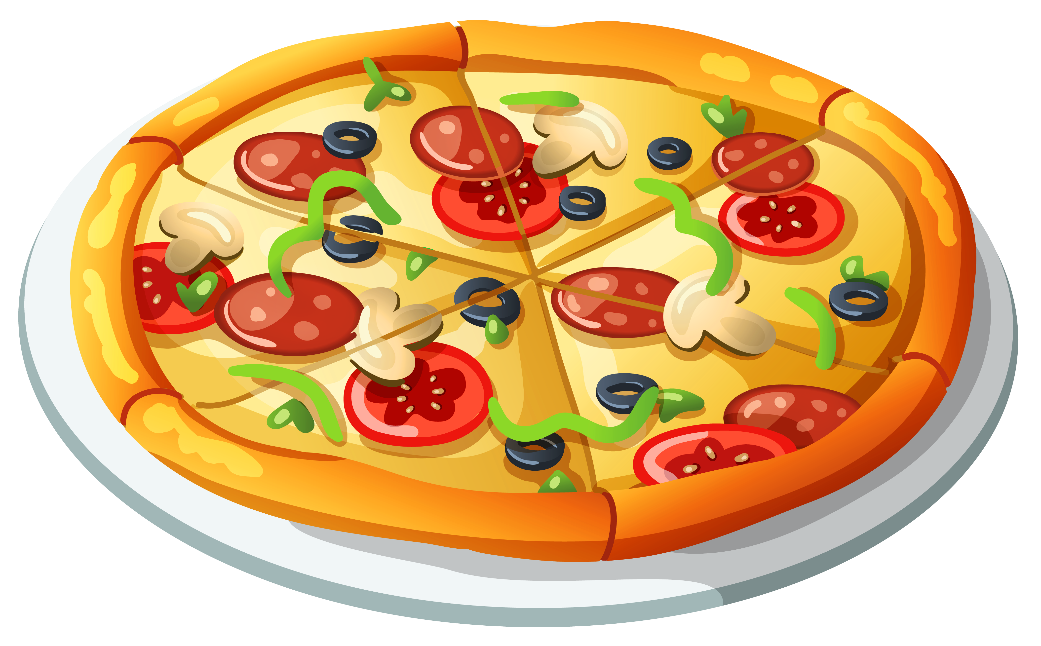 Hamburger
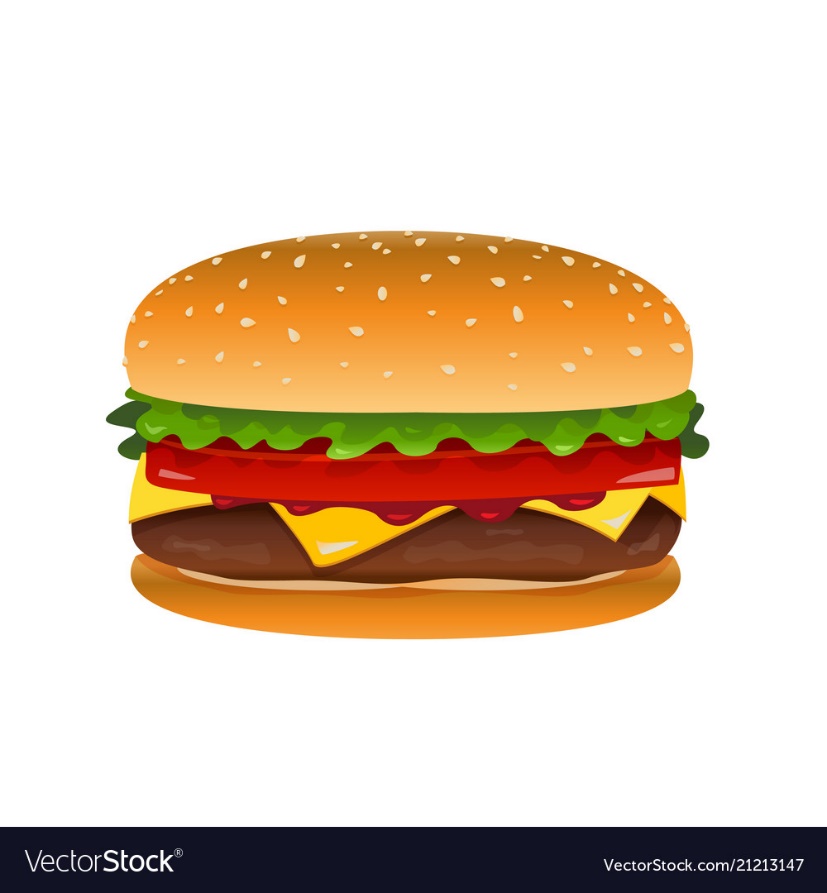 Pizza
Salad
Toast
Hot dog
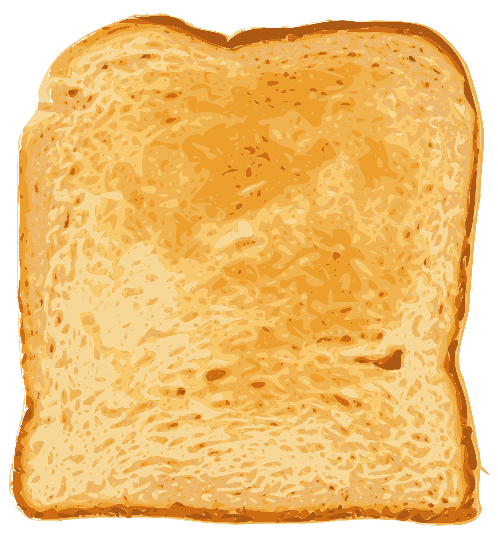 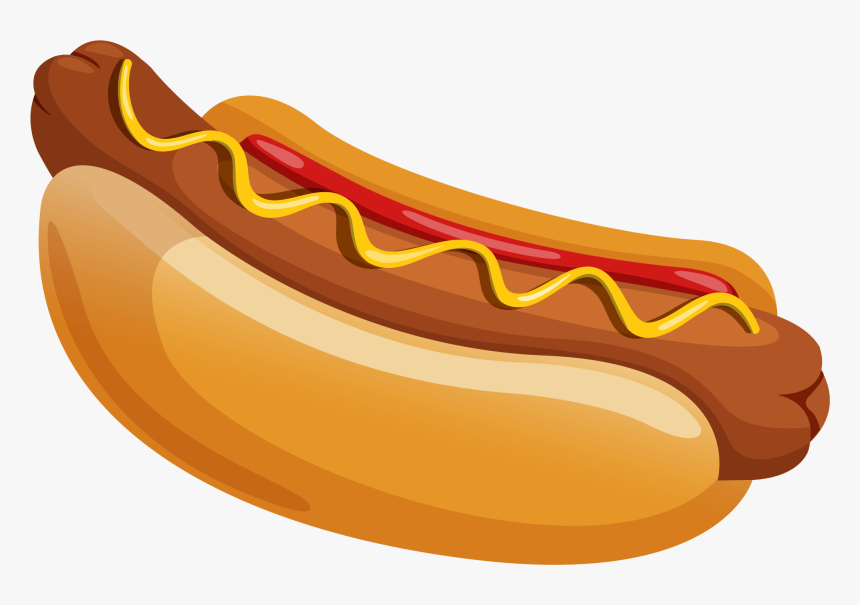 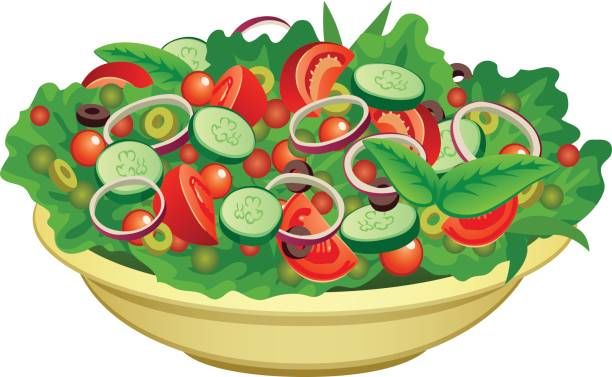 4. Na naslednji strani te čaka strip.  Poskusi ga najprej prebrati. Nato si lahko pomagaš z zvočnimi posnetki. Na koncu te čaka spodaj še prevod, če česa nisi razumel.
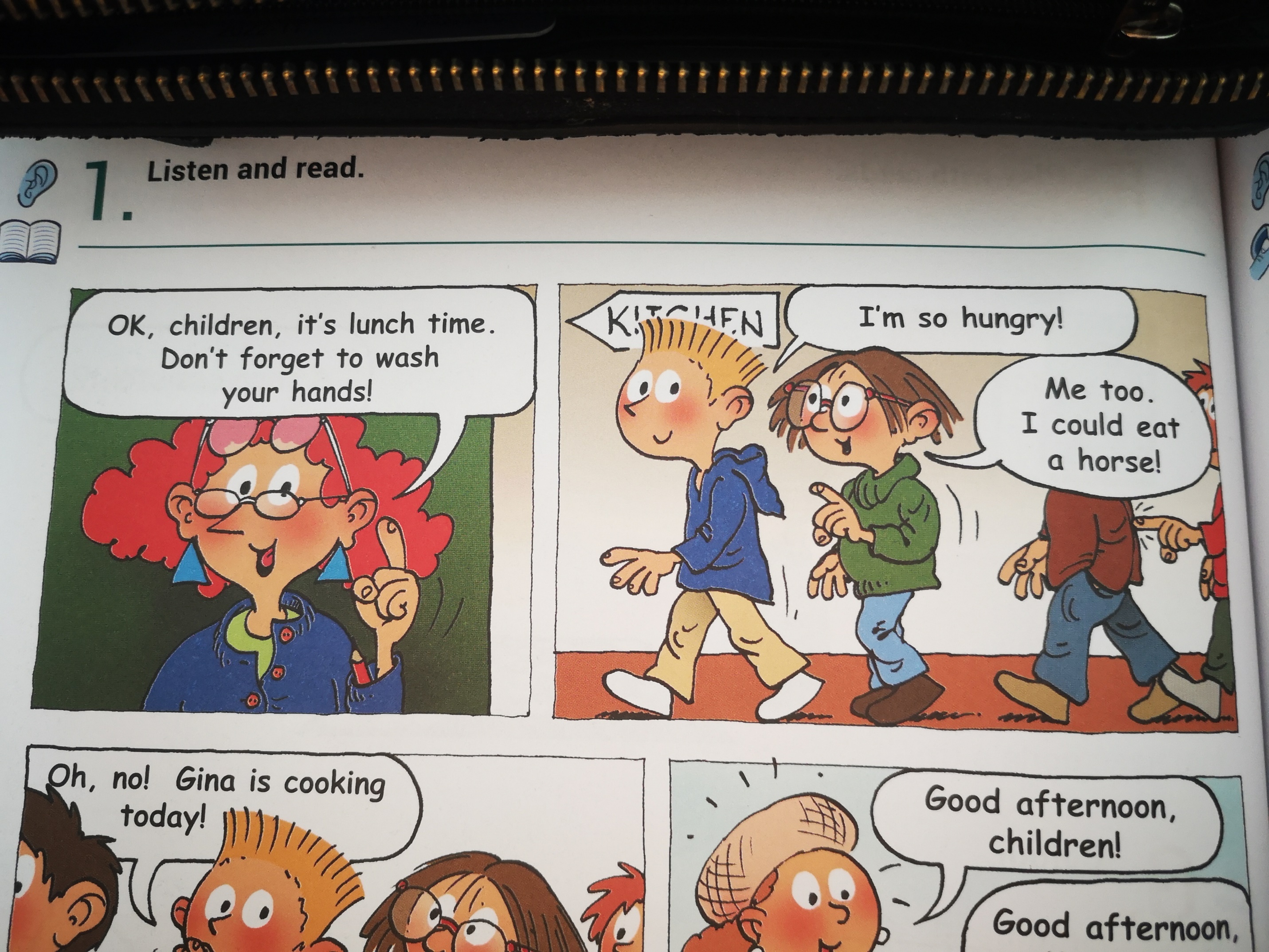 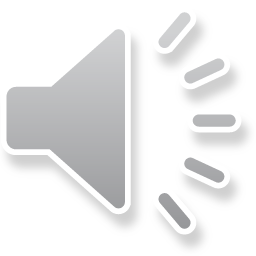 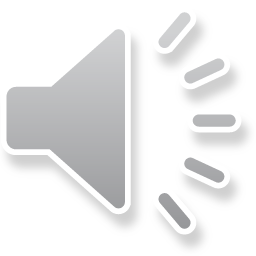 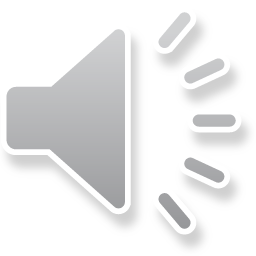 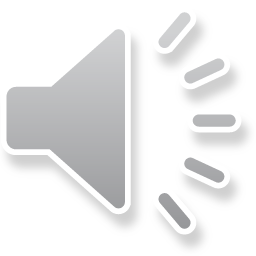 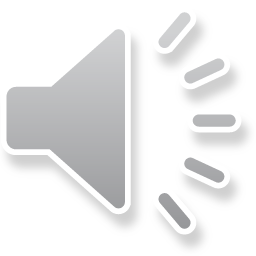 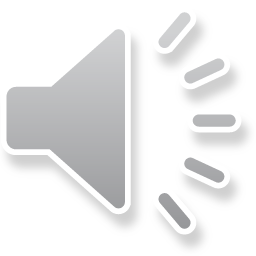 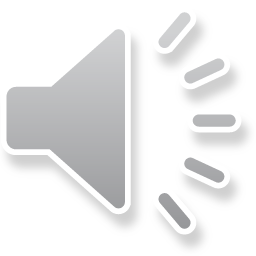 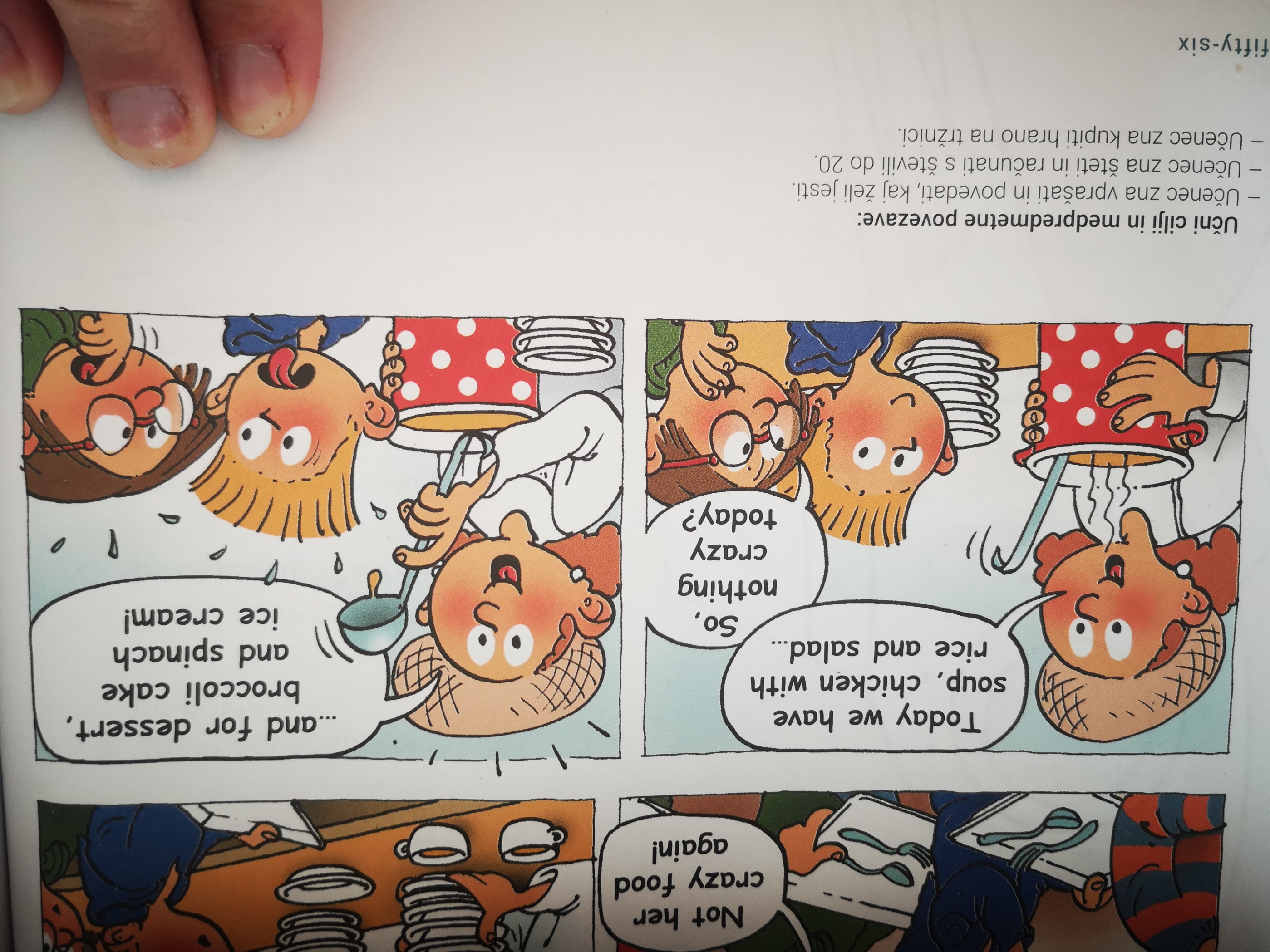 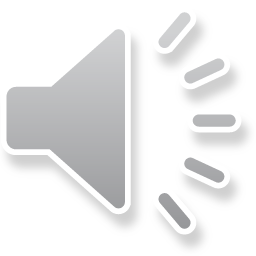 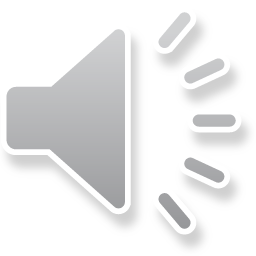 PREVOD:
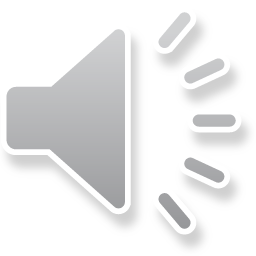 NALOGA:
Kaj so imeli otroci za kosilo?
Kaj jim je Gina postregla za sladico?

Jedi prepiši v zvezek ali nariši.                                                Good luck!